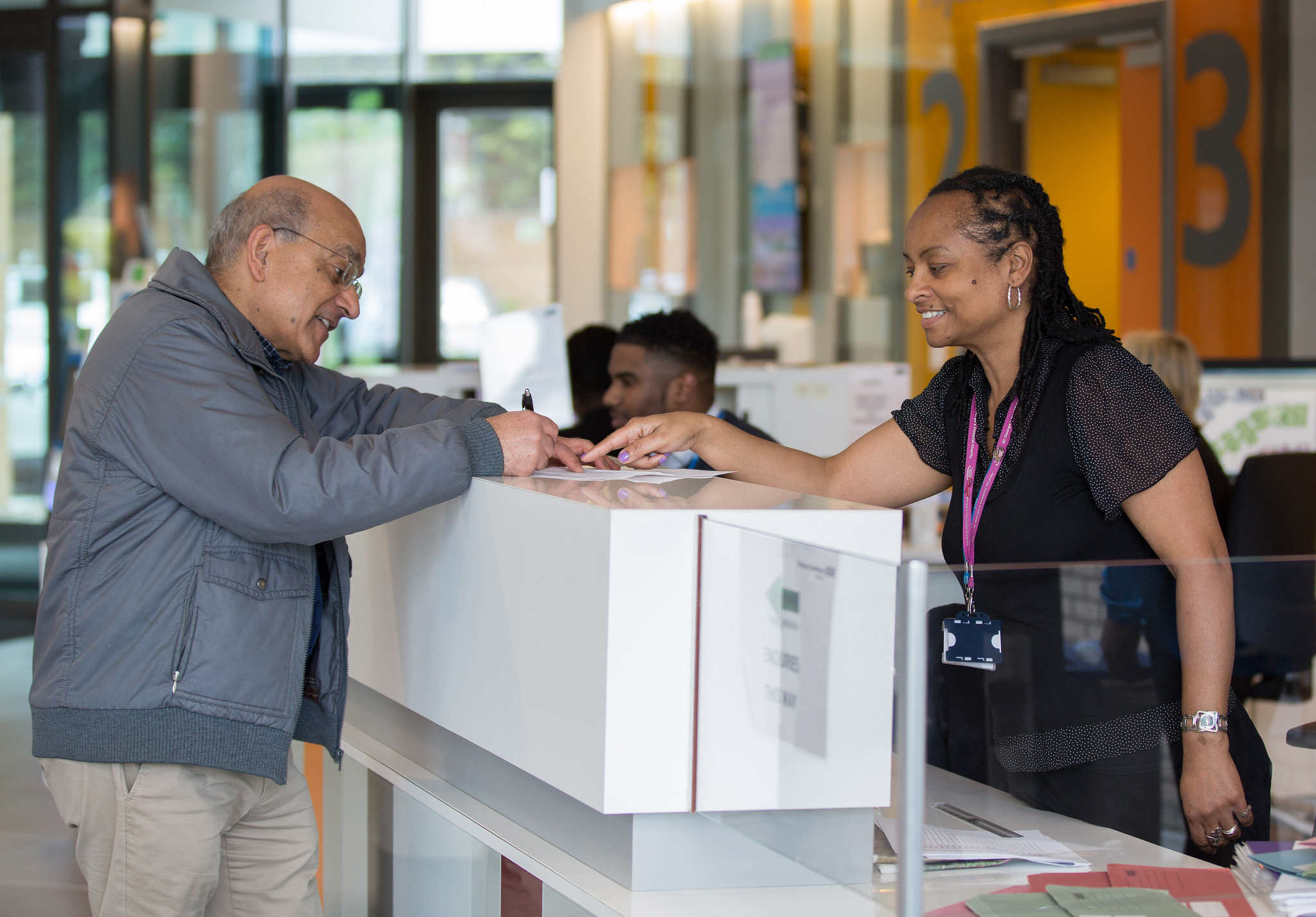 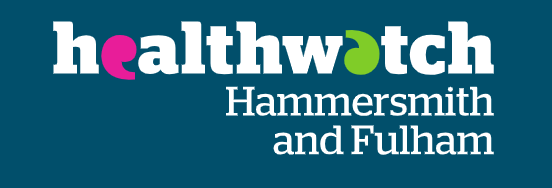 PATIENT EXPERIENCE: A TWO-YEAR COMPARATIVE ANALYSIS OF EALING, HOUNSLOW AND HAMMERSMITH & FULHAM GP SURGERIES
Oct 2019 –Aug 2021
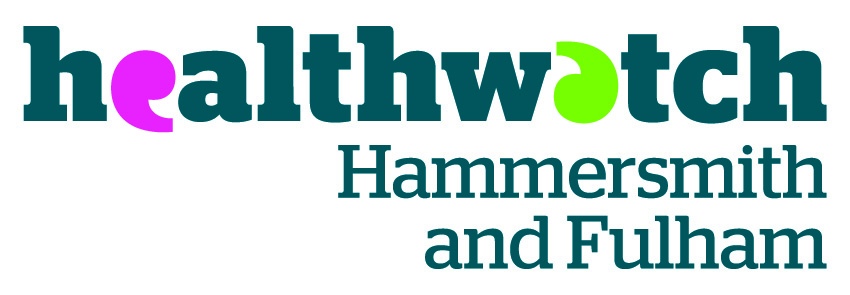 Introduction
Our Patient Experience Programme collects data from patients about the local health and social care services.

Between October 2019 and August 2021, we collected

2485 reviews for Ealing GP surgeries
2917 reviews for Hounslow GP surgeries 
2123 reviews for Hammersmith & Fulham (H&F) GP surgeries

This report compares the patient feedback for these three boroughs.
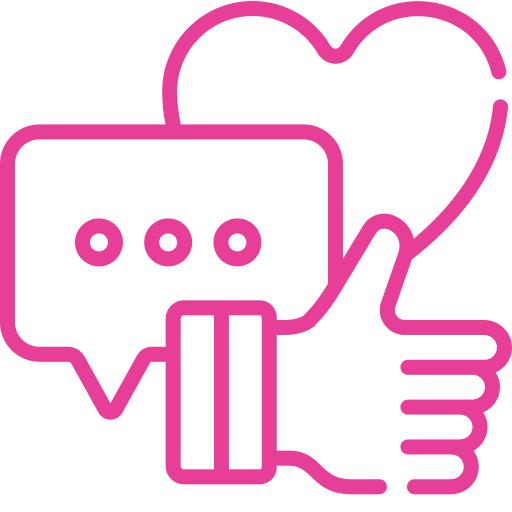 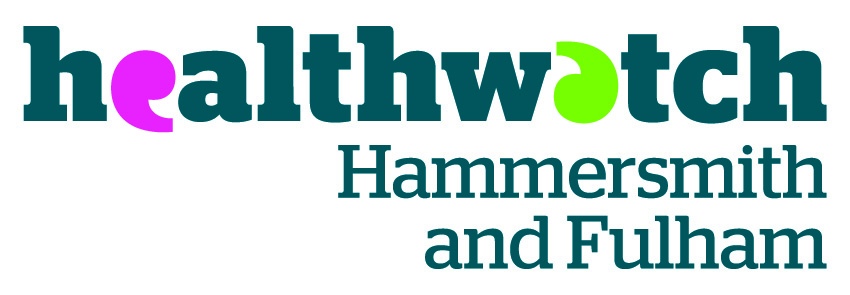 Sentiments
We apply Sentiments (Positive, Neutral or Negative) to each feedback we receive.
The overall sentiment for Ealing GPs was 60% positive, 25% negative and 15% neutral

The overall sentiment for Hounslow GPs was 61% positive, 22% negative and 17% neutral. 

The overall sentiment for H&F GPs was 61% positive, 26% negative and 13% neutral.
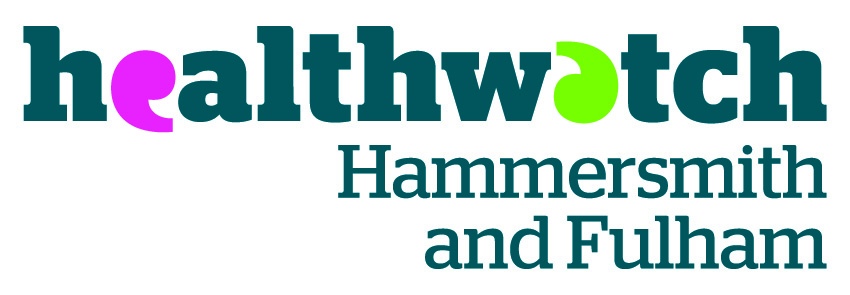 Themes and Subthemes: Staff
We apply Themes and Subthemes to each feedback we receive. The main themes include Staff, Access to Services, and Administration.
In relation to the theme of Staff, H&F received significantly more positive feedback compared to Ealing and Hounslow. Ealing GPs received the most negative feedback around staffing among the three boroughs.
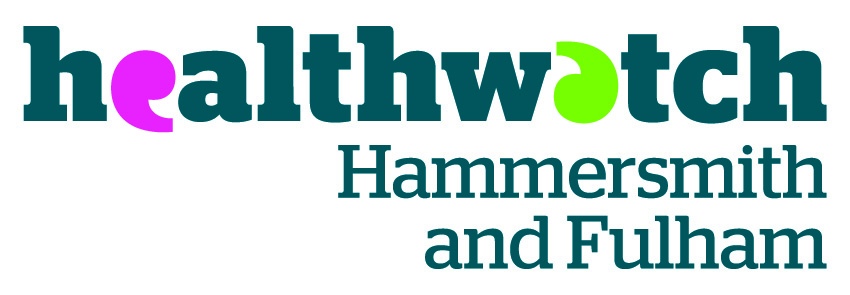 Themes and Subthemes: Staff - Capacity
We apply Themes and Subthemes to each feedback we receive. The Subthemes of Staff are Capacity, and Staff Attitudes.
Hounslow received the highest proportion of negative reviews (87%) for the sub-theme of Capacity while H&F received the highest proportion of positive reviews (94%).
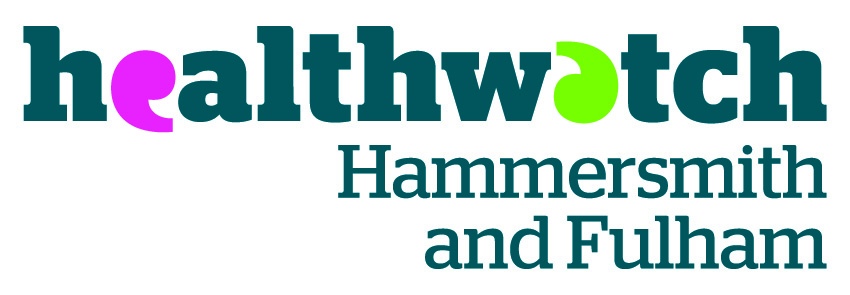 Themes and Subthemes: Staff – Staff Attitudes
We apply Themes and Subthemes to each feedback we receive. The Subthemes of Staff are Capacity, and Staff Attitudes.
Ealing received the highest proportion of negative reviews (36%) for the sub-theme of Staff Attitudes (Customer Service) while H&F received the highest proportion of positive reviews (74%).
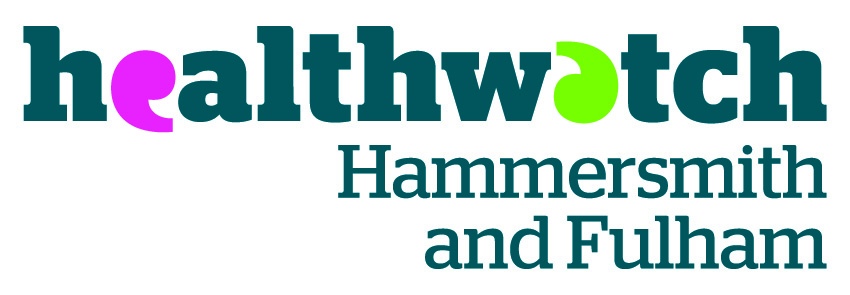 Themes and Subthemes: Access to Services
We apply Themes and Subthemes to each feedback we receive. The main themes include Staff, Access to Services, and Administration.
Ealing GPs received more positive feedback (56%) in comparison to the other two boroughs regarding the Access to Services theme. H&F GPs documented the most negative feedback regarding GP service access (60%) when compared to Ealing and Hounslow GPs.
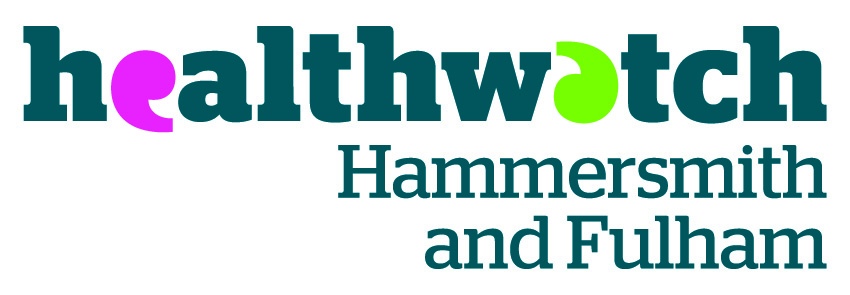 Themes and Subthemes: Access to Services – Waiting Times
We apply Themes and Subthemes to each feedback we receive. The Subthemes of Access to Services are Waiting Times, and Patient Choice/Involvement.
H&F received the highest proportion of negative reviews (59%) for the Waiting Times sub-theme, with none of the boroughs receiving more than 40% positive feedback
Themes and Subthemes: Access to Services – Patient Choice/Involvement
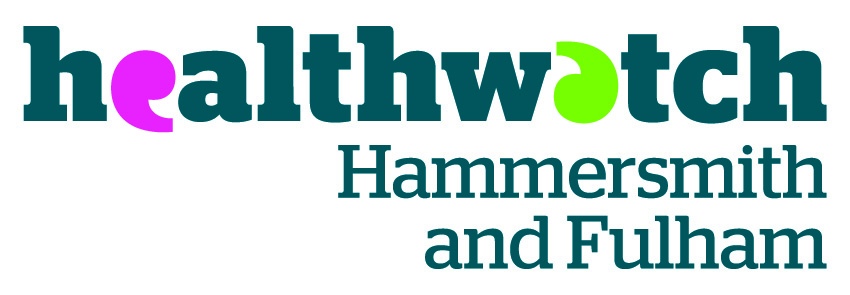 We apply Themes and Subthemes to each feedback we receive. The Subthemes of Access to Services are Waiting Times, and Patient Choice/Involvement.
Whilst this was an area of predominantly negative feedback, Ealing received the highest proportion of positive reviews (30%) in relation to the sub-theme of Patient Choice.
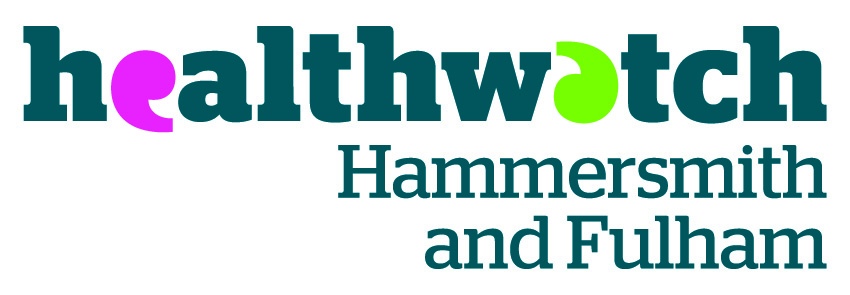 Themes and Subthemes: Administration
We apply Themes and Subthemes to each feedback we receive. The main themes include Staff, Access to Services, and Administration.
Ealing GPs received slightly more positive responses (50%) around the Administration theme compared to Hounslow GP services (43%) and H&F GP services (48%). H&F received an equal number of positive and negative reviews pertaining to this theme.
Themes and Subthemes: Administration– Ease of Booking Appointments
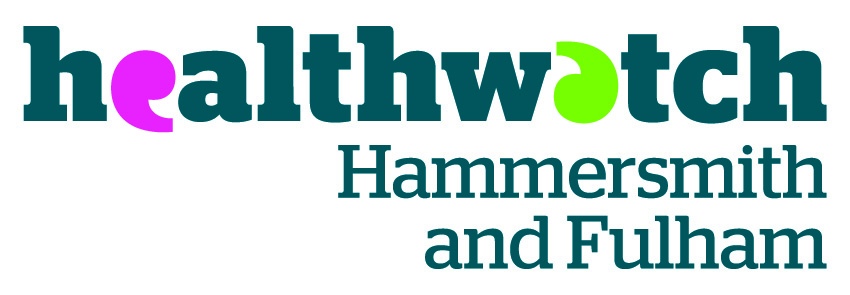 We apply Themes and Subthemes to each feedback we receive. The Subthemes of Administration are Ease of Booking Appointment, Appointment Availability and Management of Services.
In relation to the ease of booking appointments, H&F receive the highest proportion of positive feedback (50%) whilst Ealing received the highest proportion of negative feedback (49%).
Themes and Subthemes: Administration– Appointment Availability
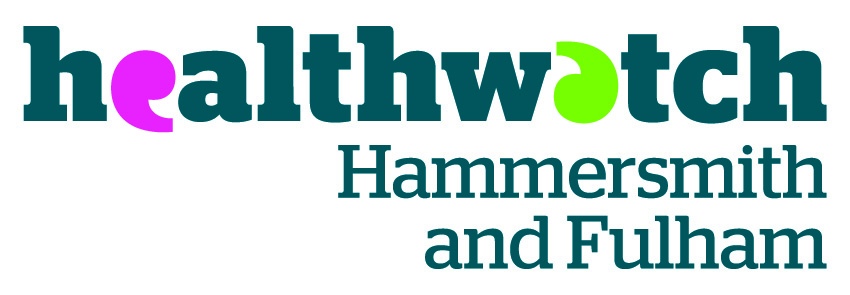 We apply Themes and Subthemes to each feedback we receive. The Subthemes of Administration are Ease of Booking Appointment, Appointment Availability and Management of Services.
Ealing and Hounslow both had an equal amount of negative feedback for appointment availability (49%) while H&F had the highest proportion of positive feedback (52%) for this sub-theme.
Themes and Subthemes: Administration– Management of Services
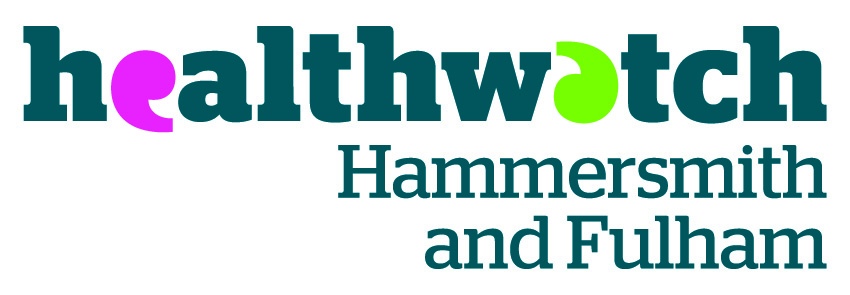 We apply Themes and Subthemes to each feedback we receive. The Subthemes of Administration are Ease of Booking Appointment, Appointment Availability and Management of Services.
Last, all three boroughs received a similar amount of positive feedback for the management of GP services (Ealing – 69%, Hounslow – 67%, H&F – 71%). Ealing received the highest proportion of negative reviews for this sub-theme (27%).
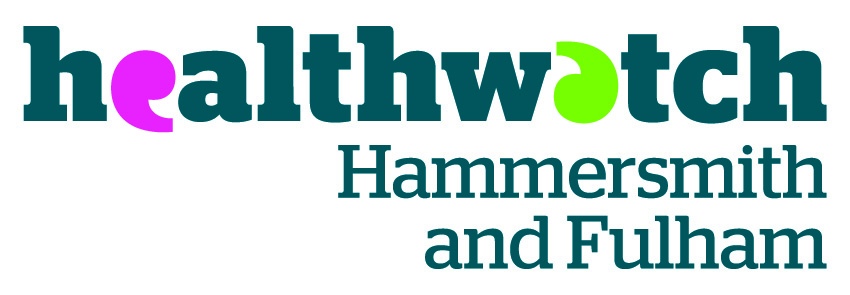 PATIENT EXPERIENCE: ACCESS TO EALING, HOUNSLOW, H&F GP SERVICES VIA PHONE (OCT 2019-AUG 2021)
Received an average rating of 3.5 or less
Received an average rating of 4 or more
No data available
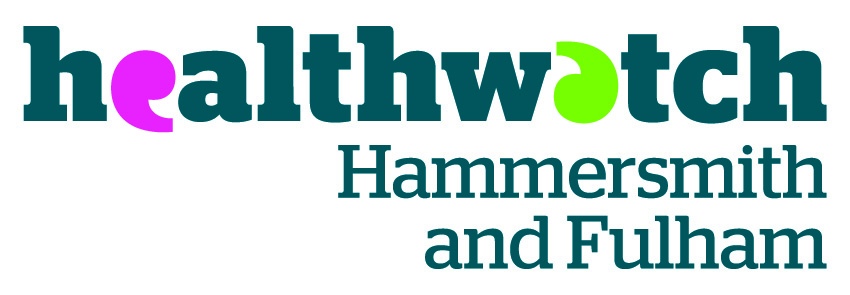 EALING GP SERVICES
46% (n.33 out of 72) of the GP surgeries within the Ealing borough received a 3.5 rating or less for ‘Ease of Access Via Phone’. Out of the remaining, 22 received an average rating of higher than 3.5. Unfortunately, 17 of the GP surgeries did not receive enough feedback during this time to be able to report on their average telephone access.
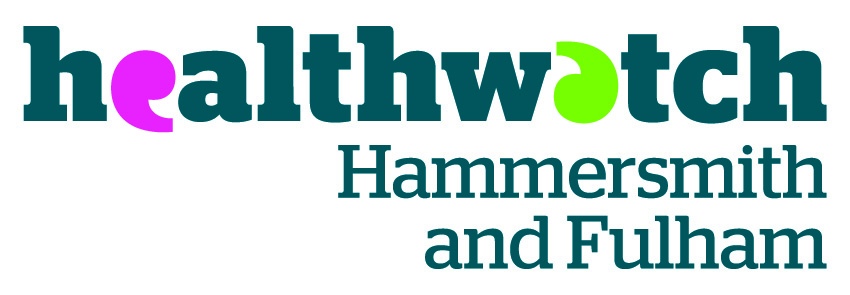 EALING GP SERVICES
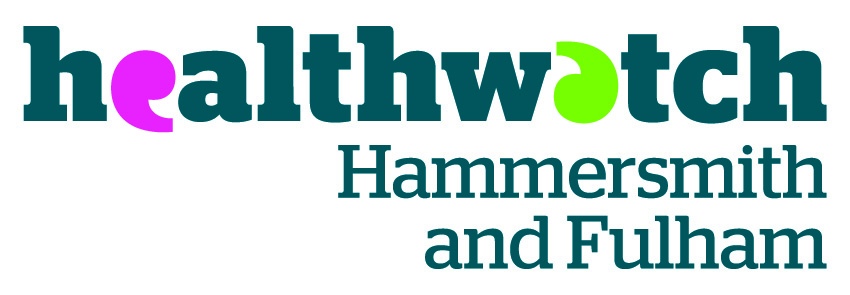 EALING GP SERVICES
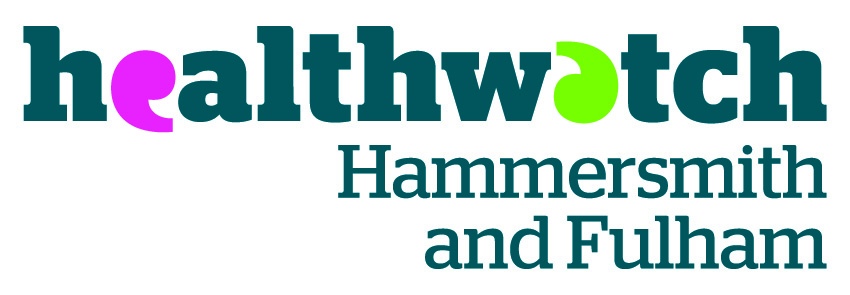 HOUNSLOW GP SERVICES
76% (34 out of 45) of the GP surgeries in Hounslow received a 3.5 rating or less for ‘Ease of Access Via Phone’. Two surgeries had inconclusive data and 9 surgeries had an average of more than a 3.5 rating for telephone access during this time.
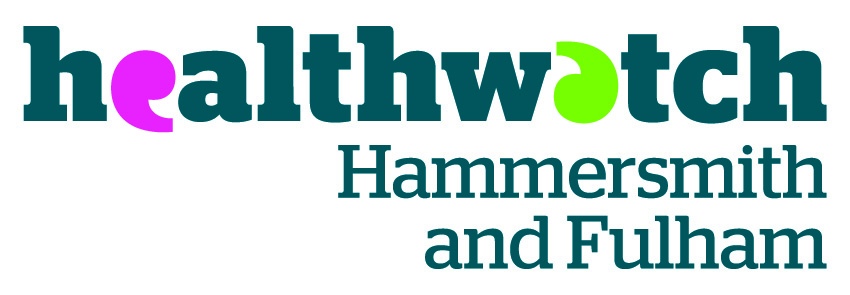 HOUNSLOW GP SERVICES
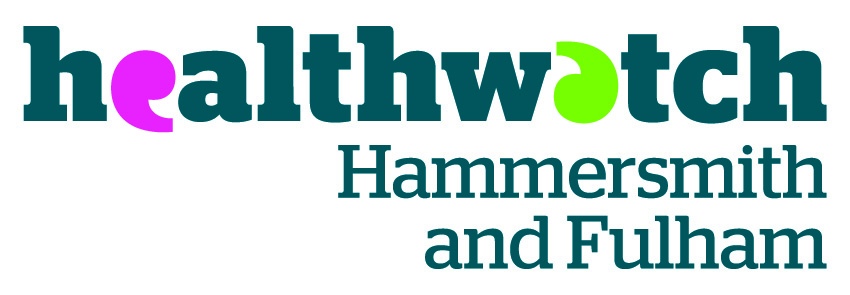 H&F GP SERVICES
70% (21 out of 30) of the GP surgeries in the H&F borough received a 3.5 rating or less for ‘Ease of Access Via Phone’. The remaining 9 received higher than 3.5 during this time.